Figure 3. Computer-assisted tracings of GAD67–GFP expressing neurons with representative axonal ...
Cereb Cortex, Volume 11, Issue 7, July 2001, Pages 666–678, https://doi.org/10.1093/cercor/11.7.666
The content of this slide may be subject to copyright: please see the slide notes for details.
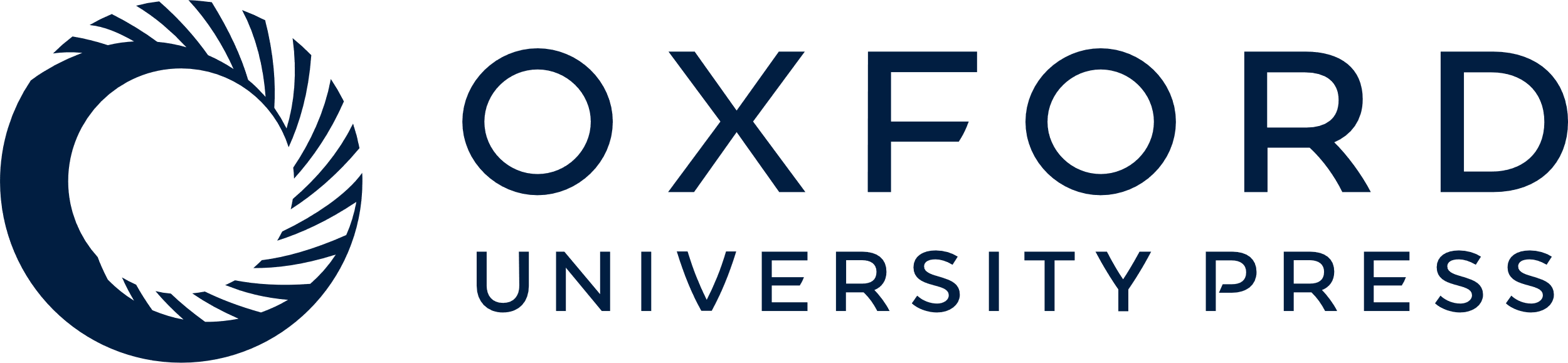 [Speaker Notes: Figure 3.  Computer-assisted tracings of GAD67–GFP expressing neurons with representative axonal morphologies. Dendrites and cell bodies are shown in blue, axons in red. For clarity, dendrites and axons are represented as lines of uniform width. Pia, white matter and laminar boundaries indicated as in Figs 1–2. See Results for identification of the different morphological cell types.


Unless provided in the caption above, the following copyright applies to the content of this slide: © Oxford University Press]